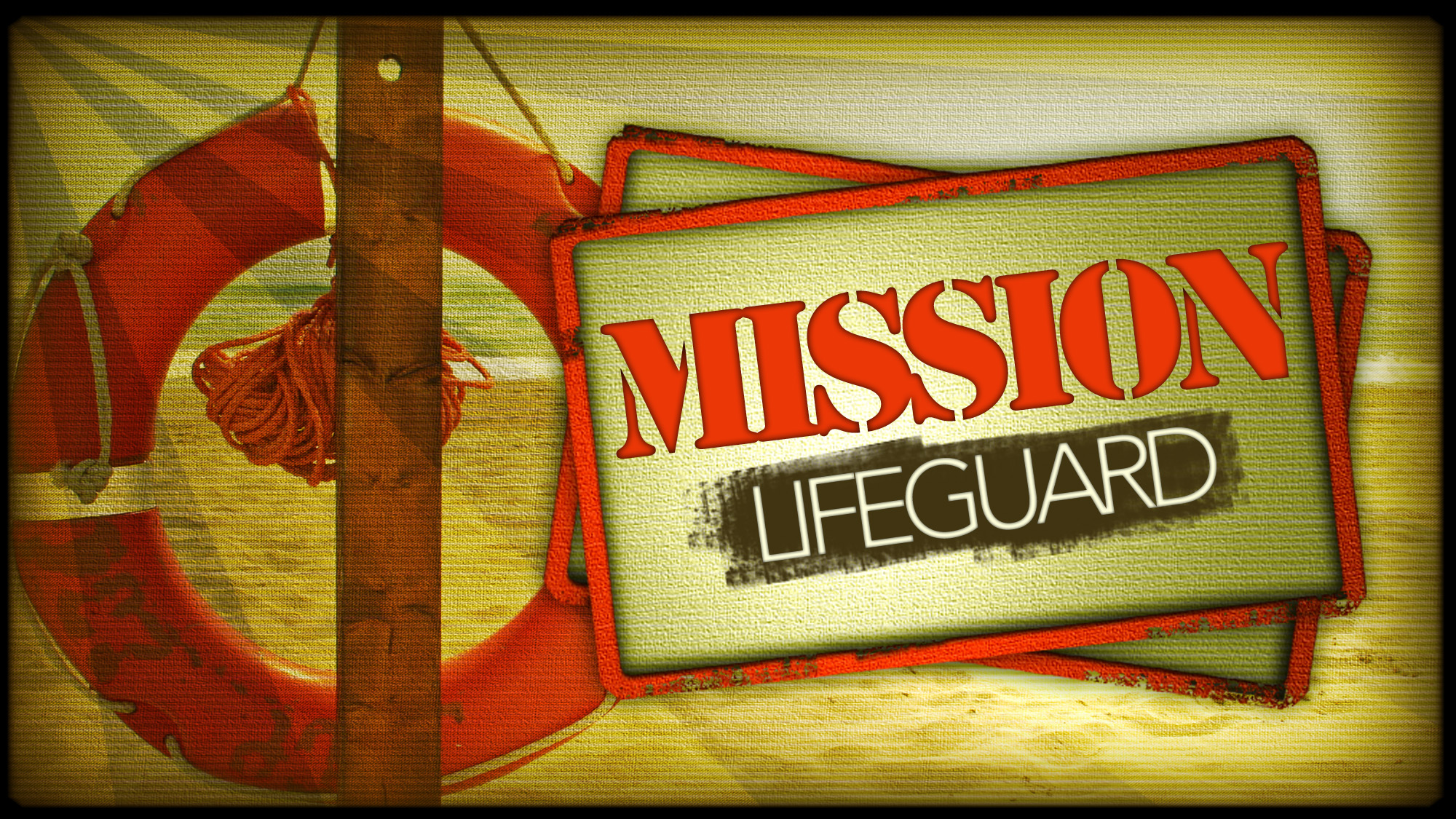 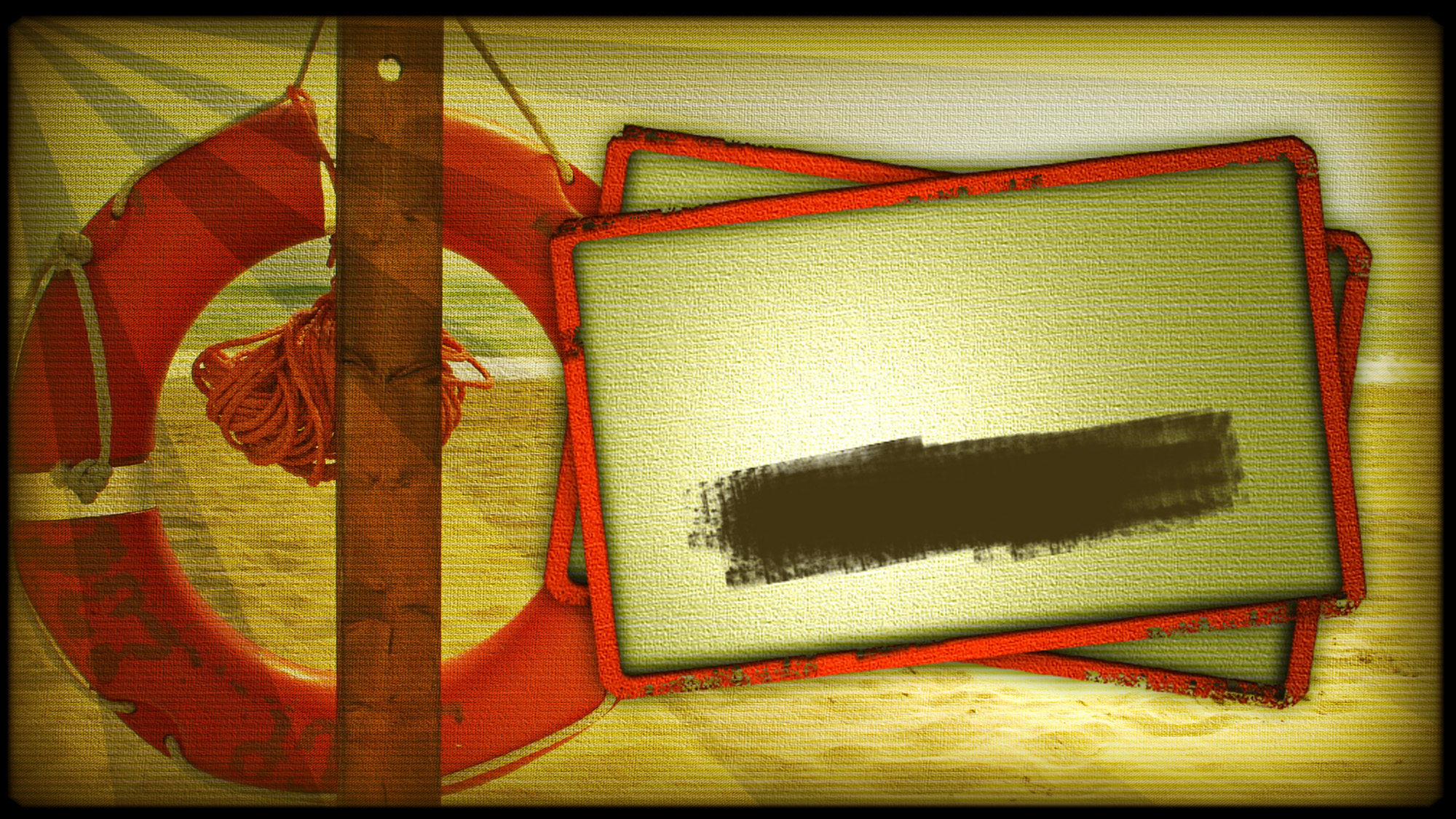 Lifeguards to the 
Rescue
Chapter 3
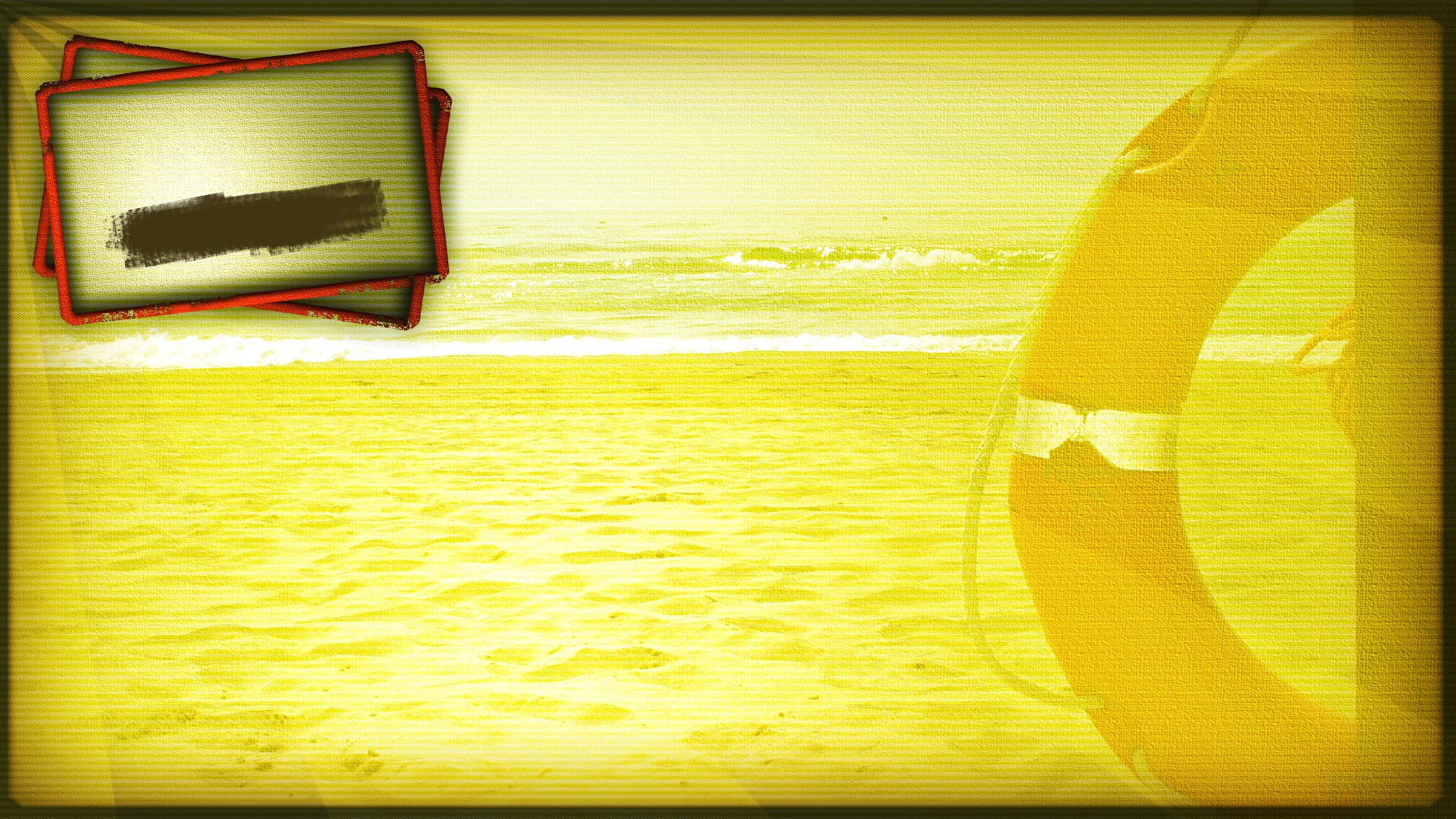 Lifeguards to the 
Rescue
The purpose of the 
LIFEGUARD is to GO
and to MAKE CONTACT
with those who are drowning
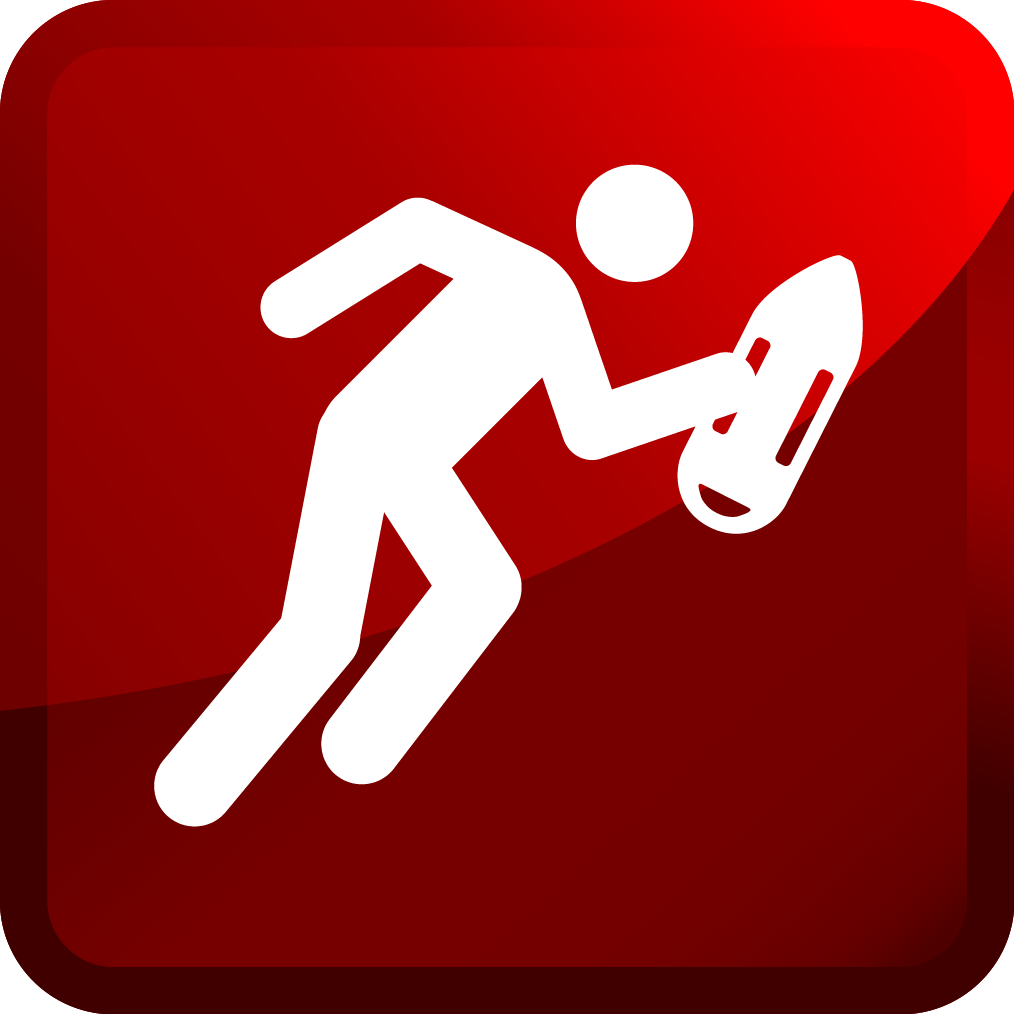 Chapter 3
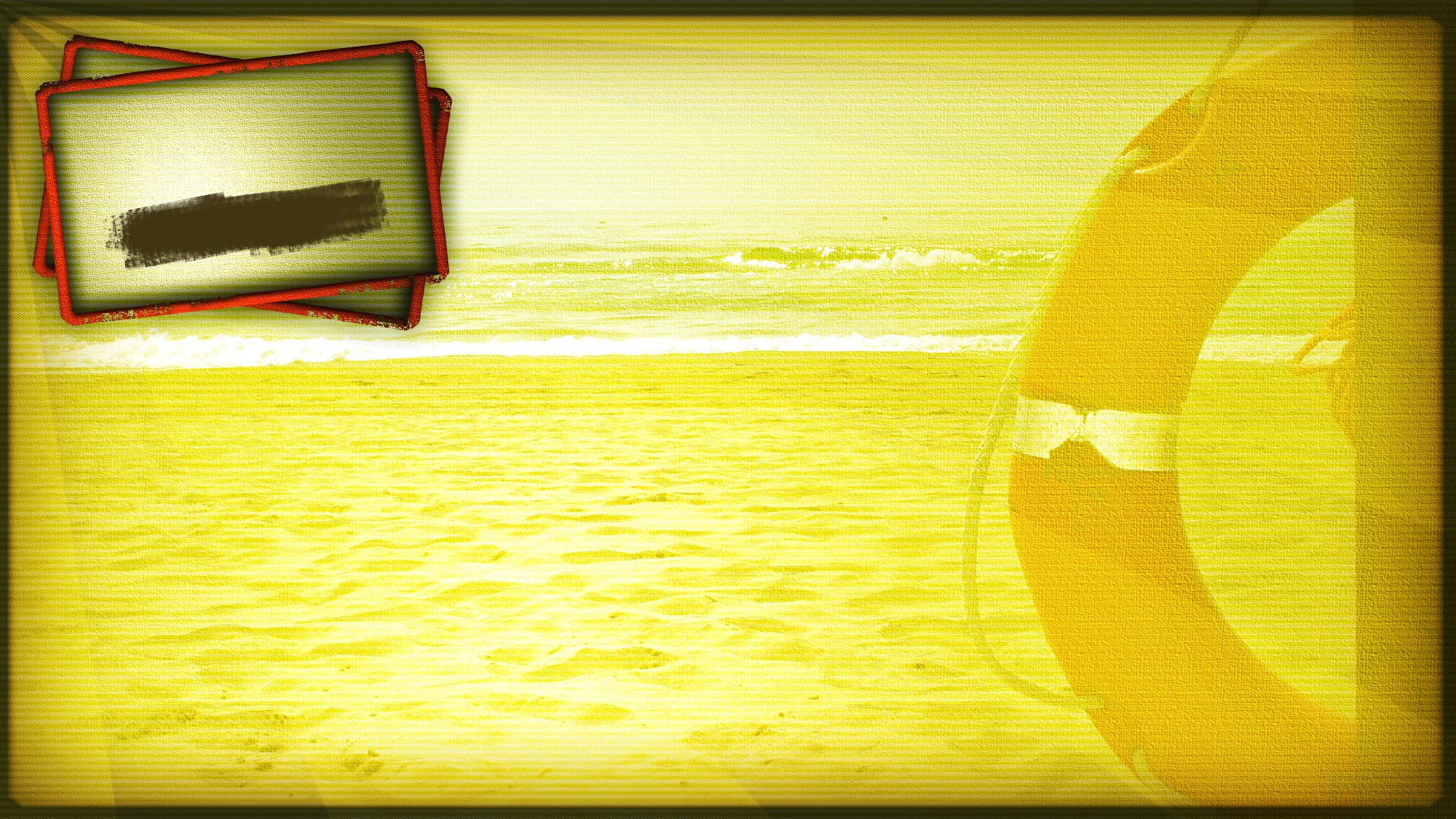 Qualities of a LIFEGUARD
Lifeguards to the 
Rescue
Chapter 3
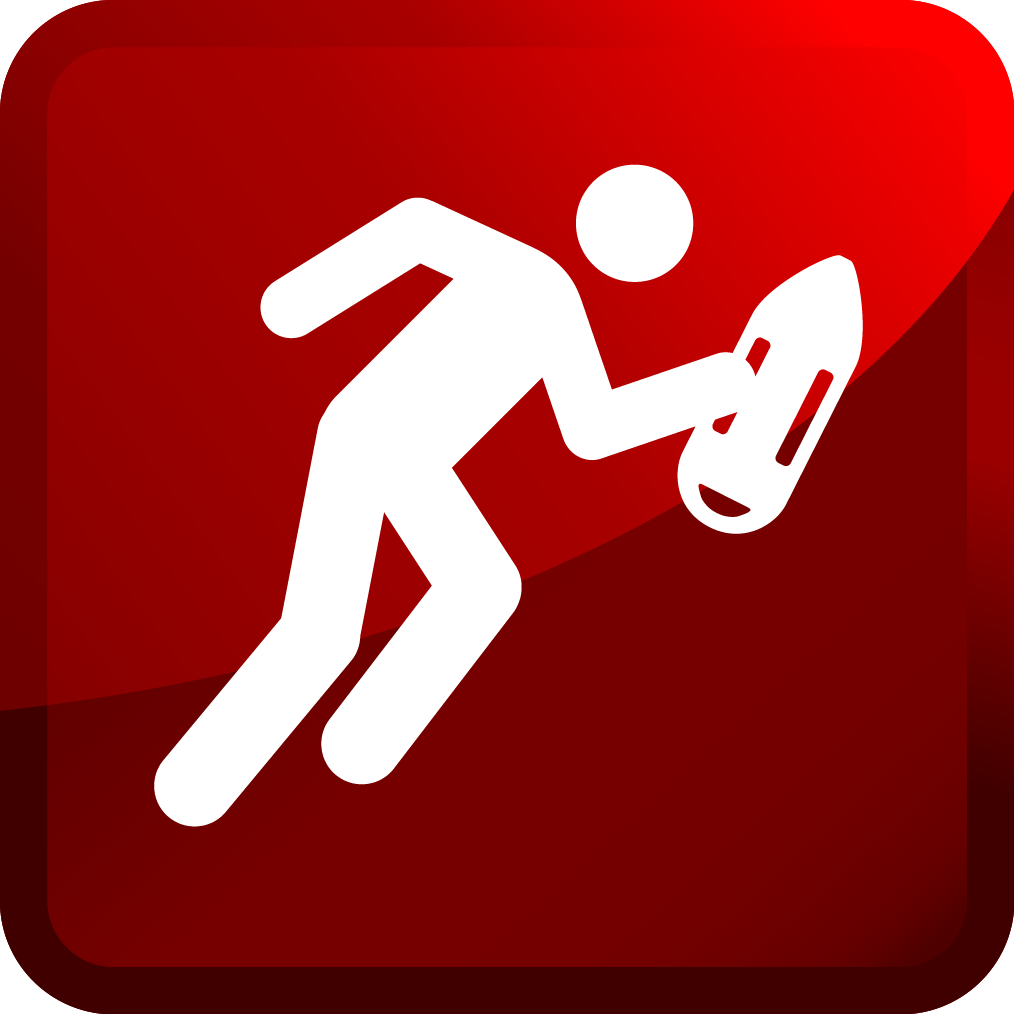 A LIFEGUARD is a people-person who 
has a living relationship with Jesus
and His Church.
A LIFEGUARD is a good listener who is 
attentive to what others say.
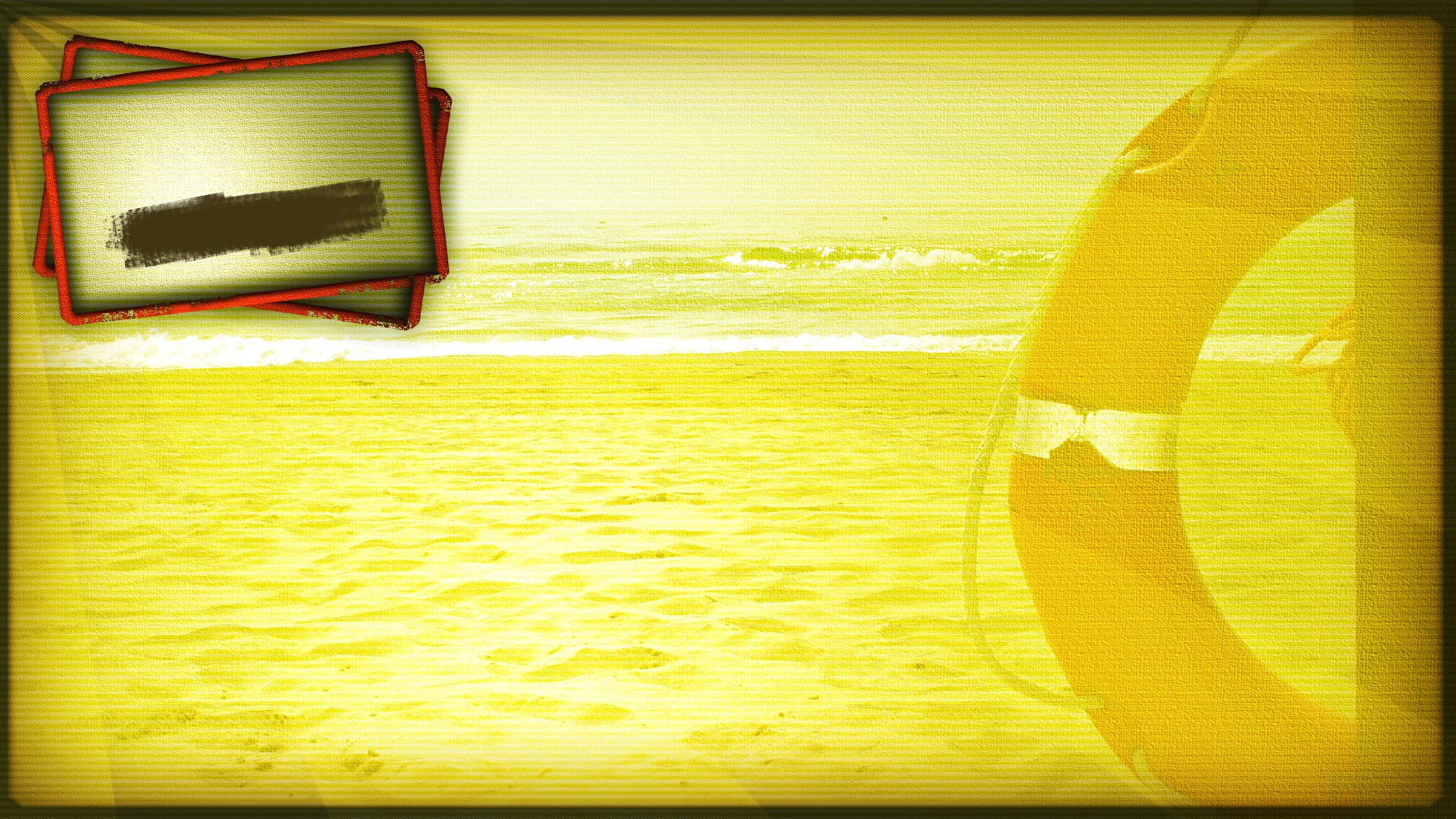 Qualities of a LIFEGUARD
Lifeguards to the 
Rescue
Chapter 3
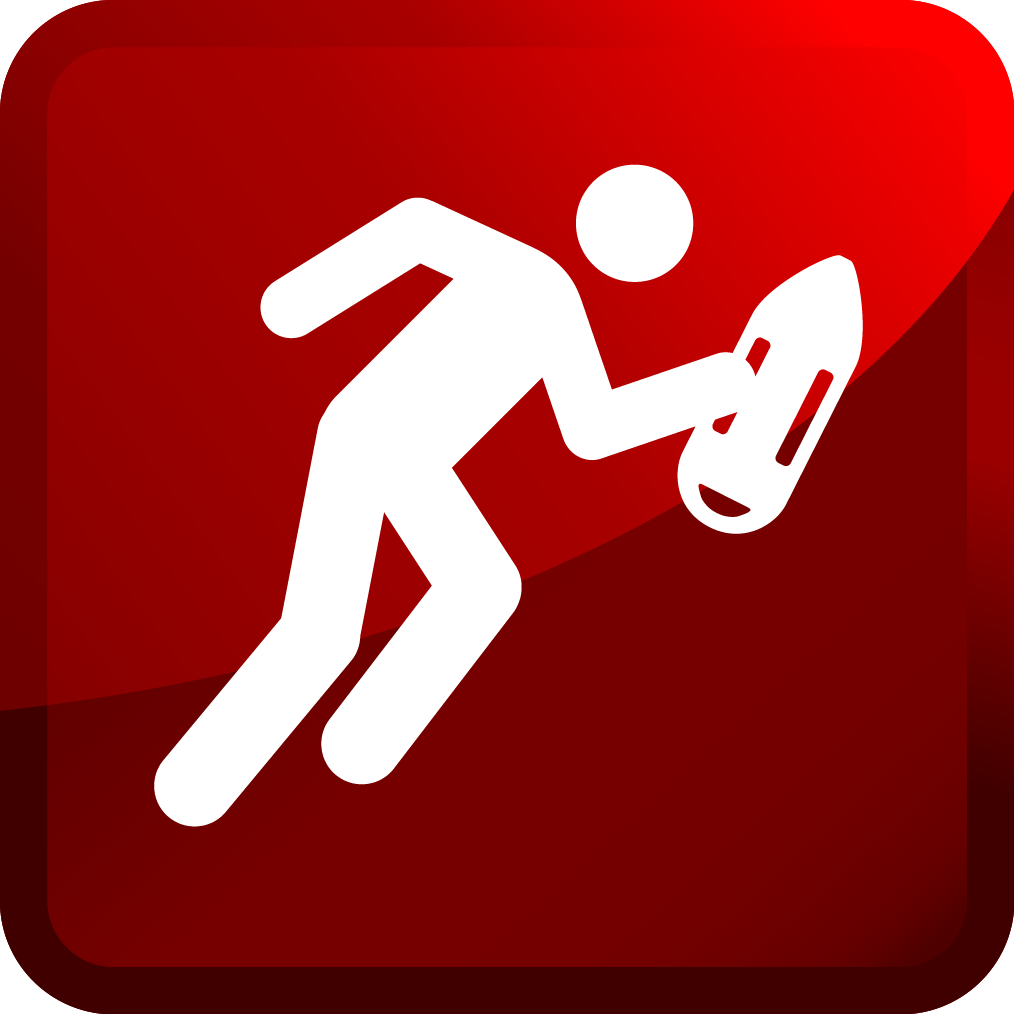 A LIFEGUARD communicates warmth
and not just information.
A LIFEGUARD persistently seeks those 
who are drowning and prayerfully 
studies how to connect with them.
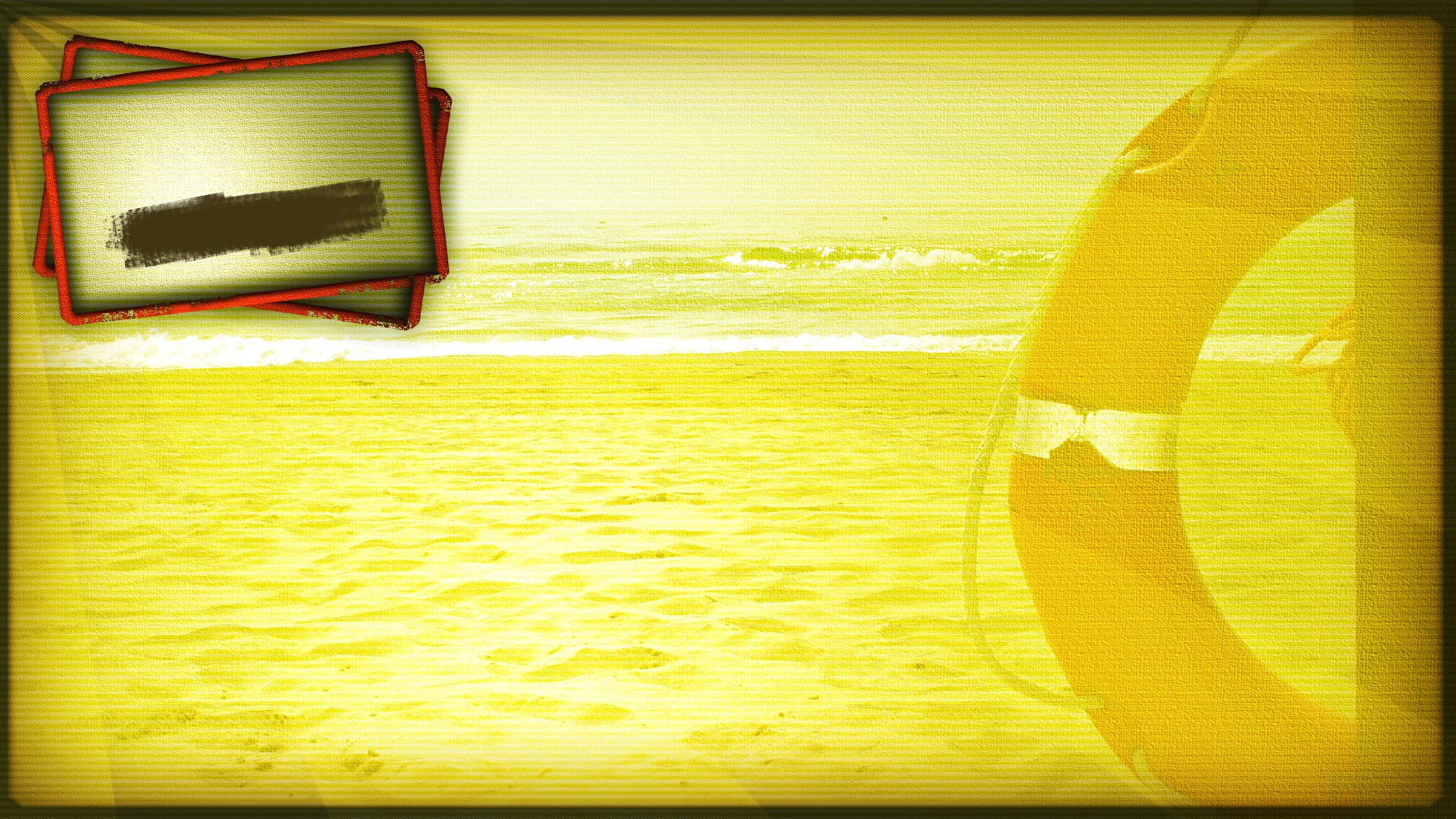 Qualities of a LIFEGUARD
Lifeguards to the 
Rescue
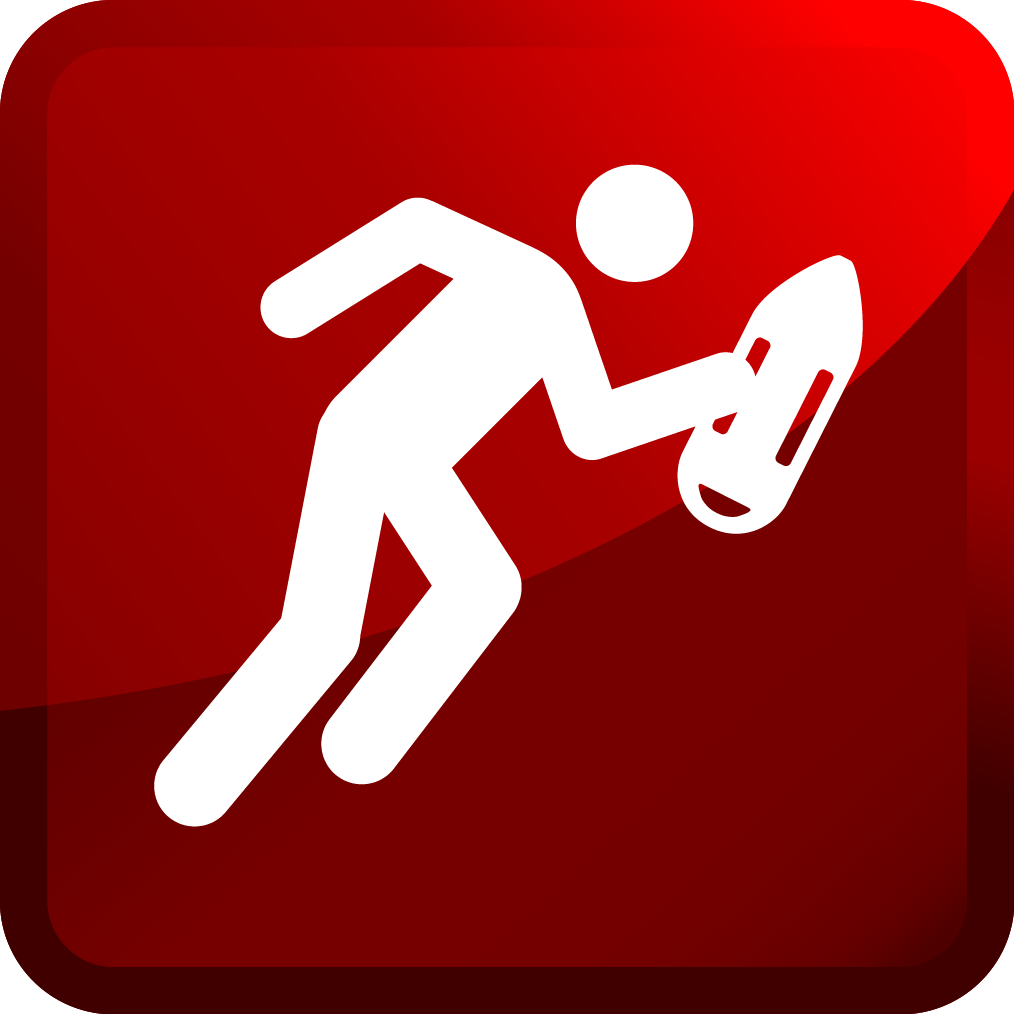 Chapter 3
A LIFEGUARD cares for the personal
safety of others.
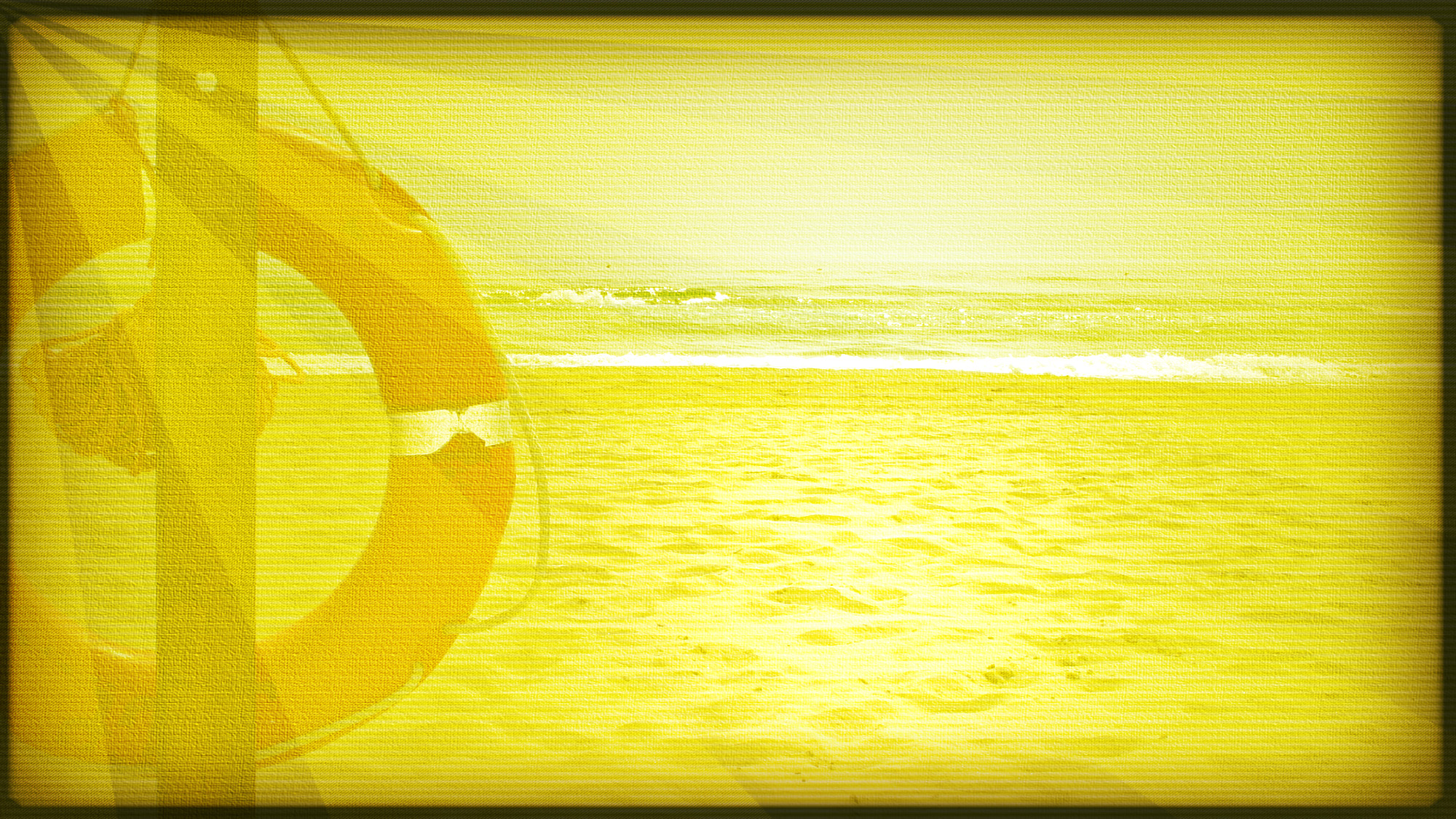 Job Description of a 
      LIFEGUARD?
Commit to being a LIFEGUARD
Let others at church know what you
are doing.
Pray and ask others to join you
Team up with the SPOTTERS in your
church 
With up with other LIFEGUARDS
Study how to contact a specific 
person
Make contact
Connect with the young person
Involve and connect the young 
person with church community
Inform the SPOTTERS
Celebrate
Release the young person to go
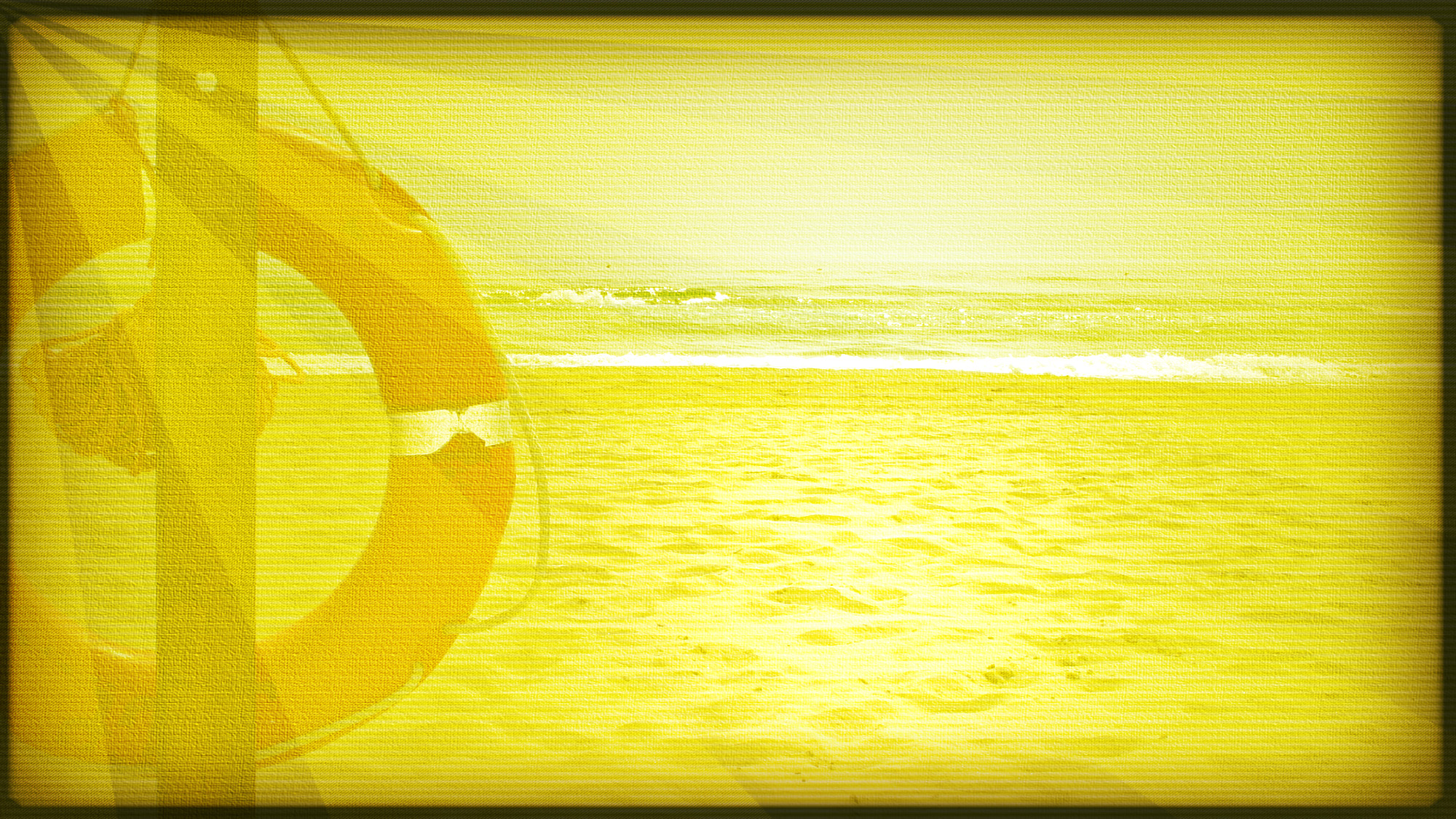 Prayer is like a torpedo buoy for a rescue attempt – it can save the life of the one drowning as well as the life of the LIFEGUARD.
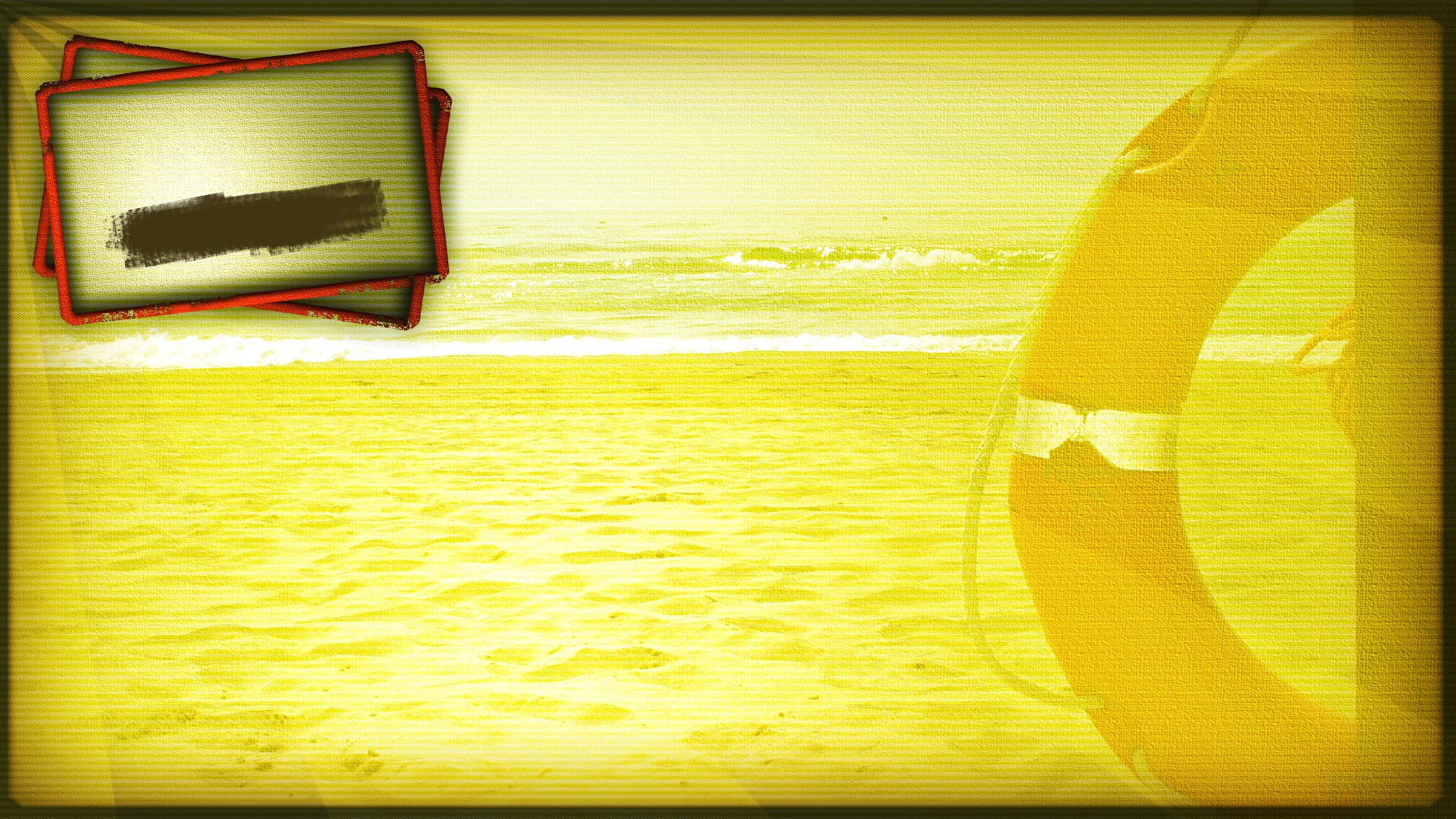 Study how to contact a
specific person
Lifeguards to the 
Rescue
Chapter 3
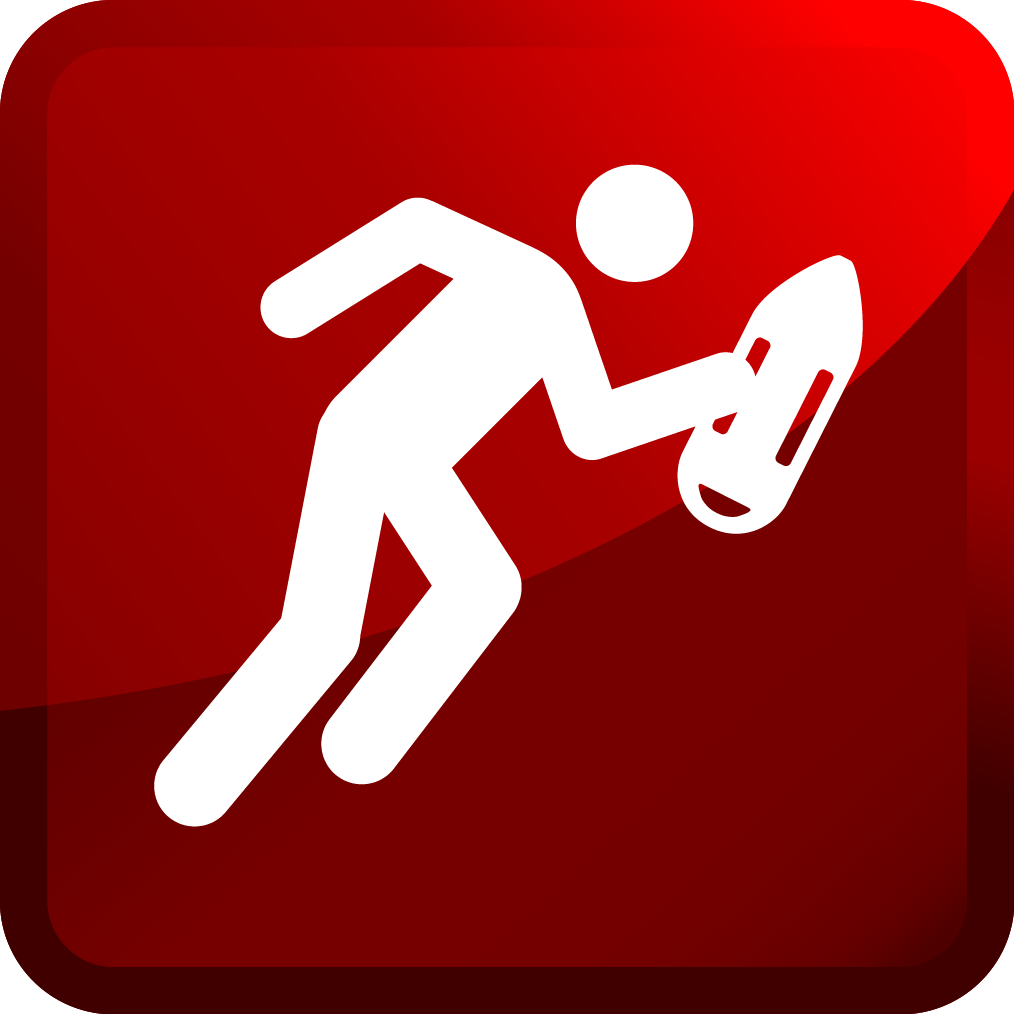 What are some useful ways to learn
about the drowning or missing person?
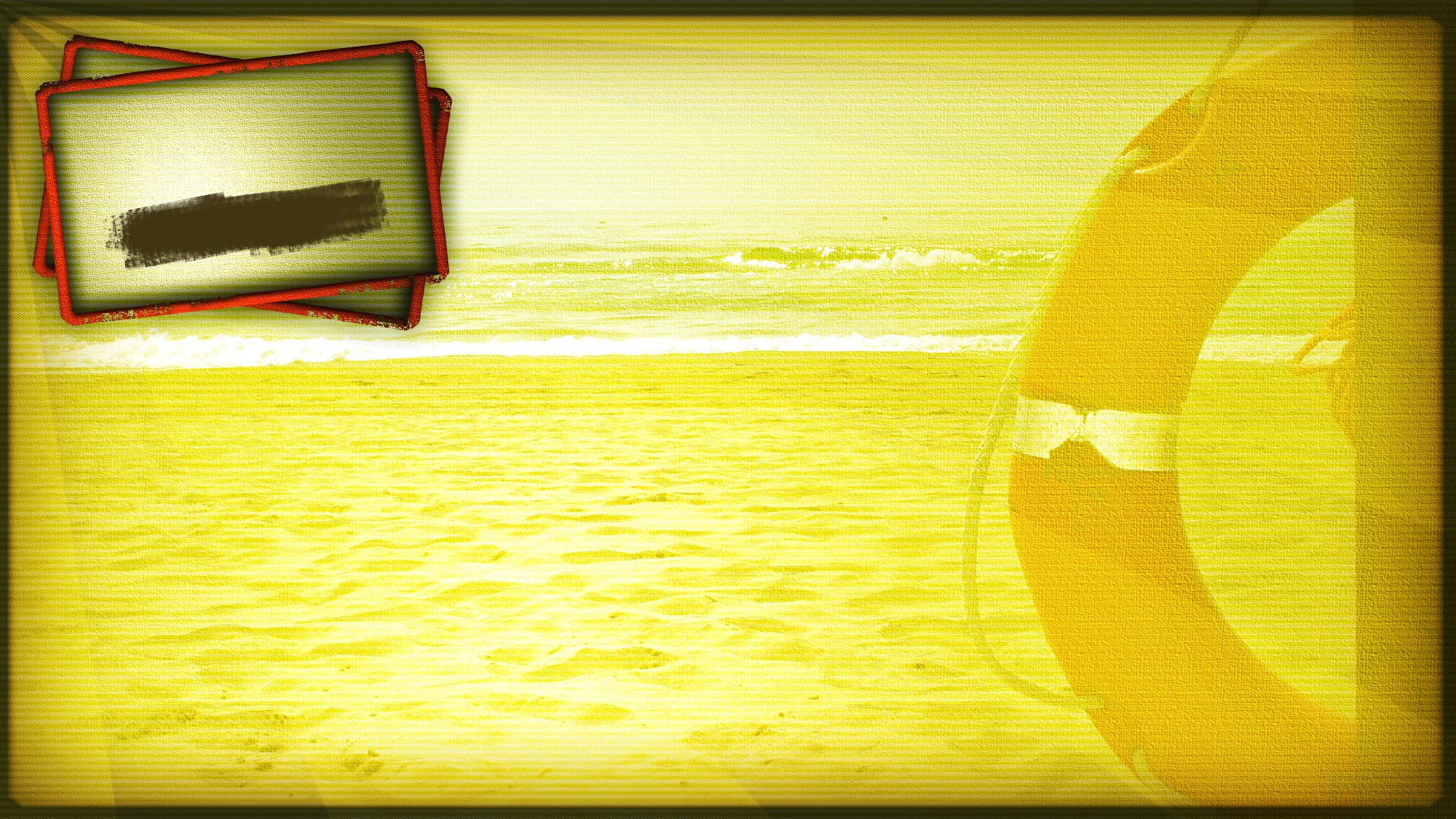 Celebrate
Lifeguards to the 
Rescue
Chapter 3
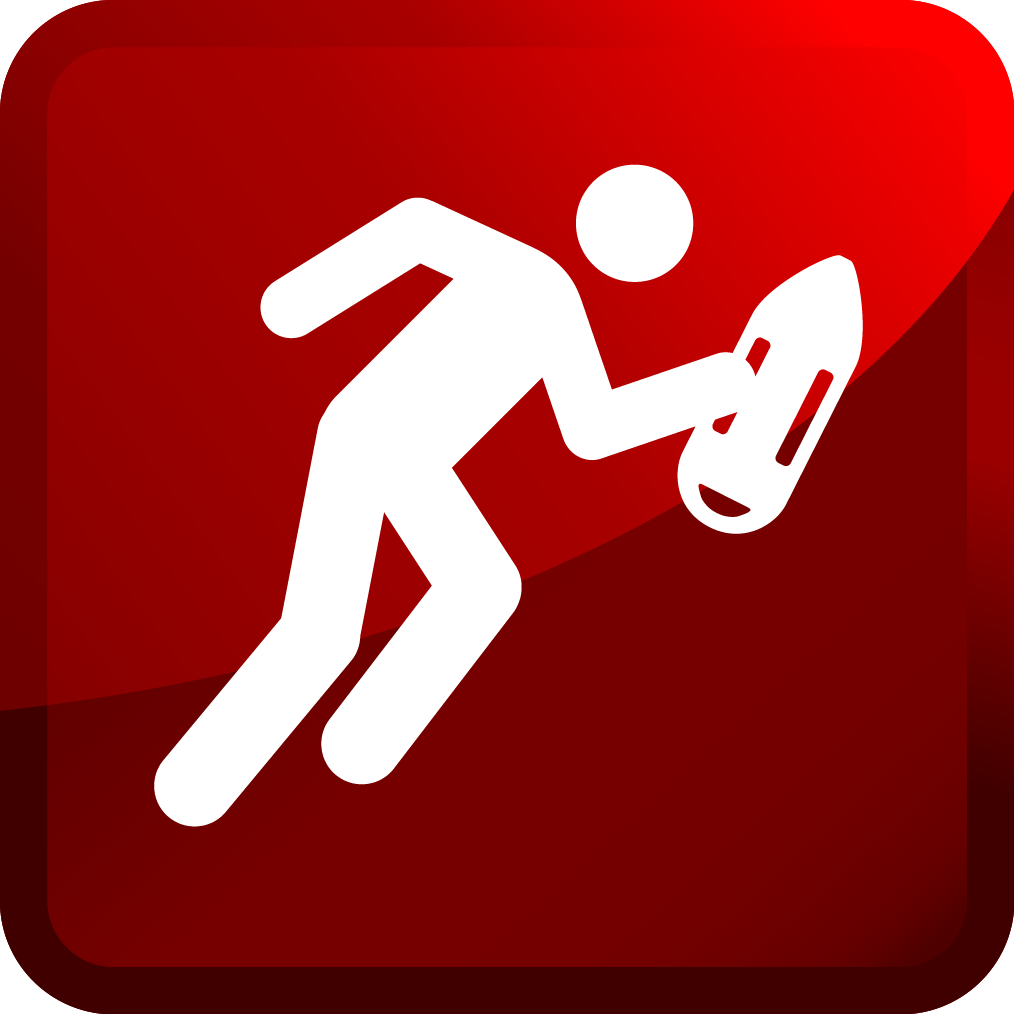 What are some ideas on how to
celebrate when someone has been 
found?  What does your church to now?
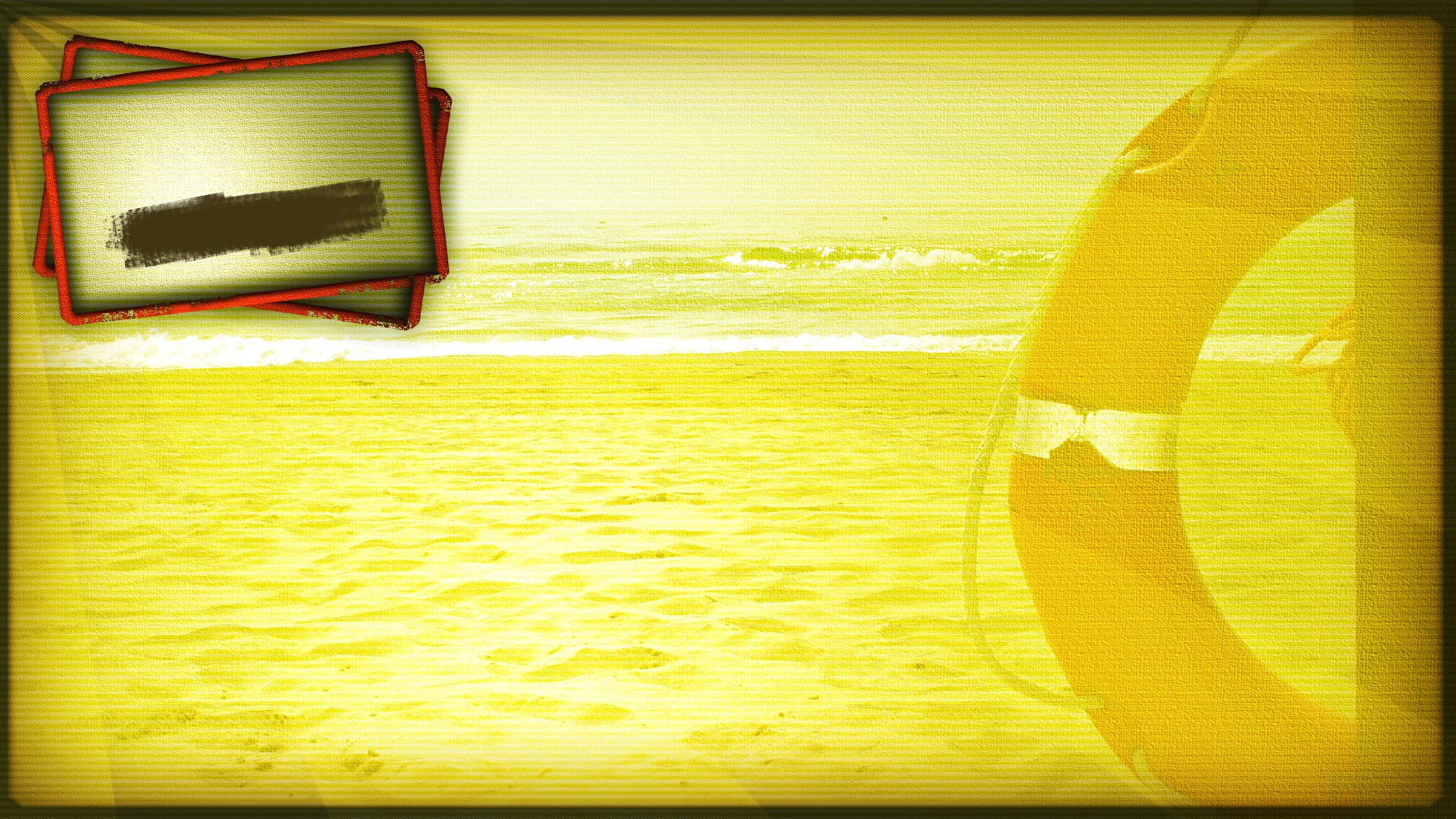 Lifeguards to the 
Rescue
Chapter 3
The LIFEGUARD is one more
example of people continuing
to do what Jesus did – seeking
and saving those who are lost.
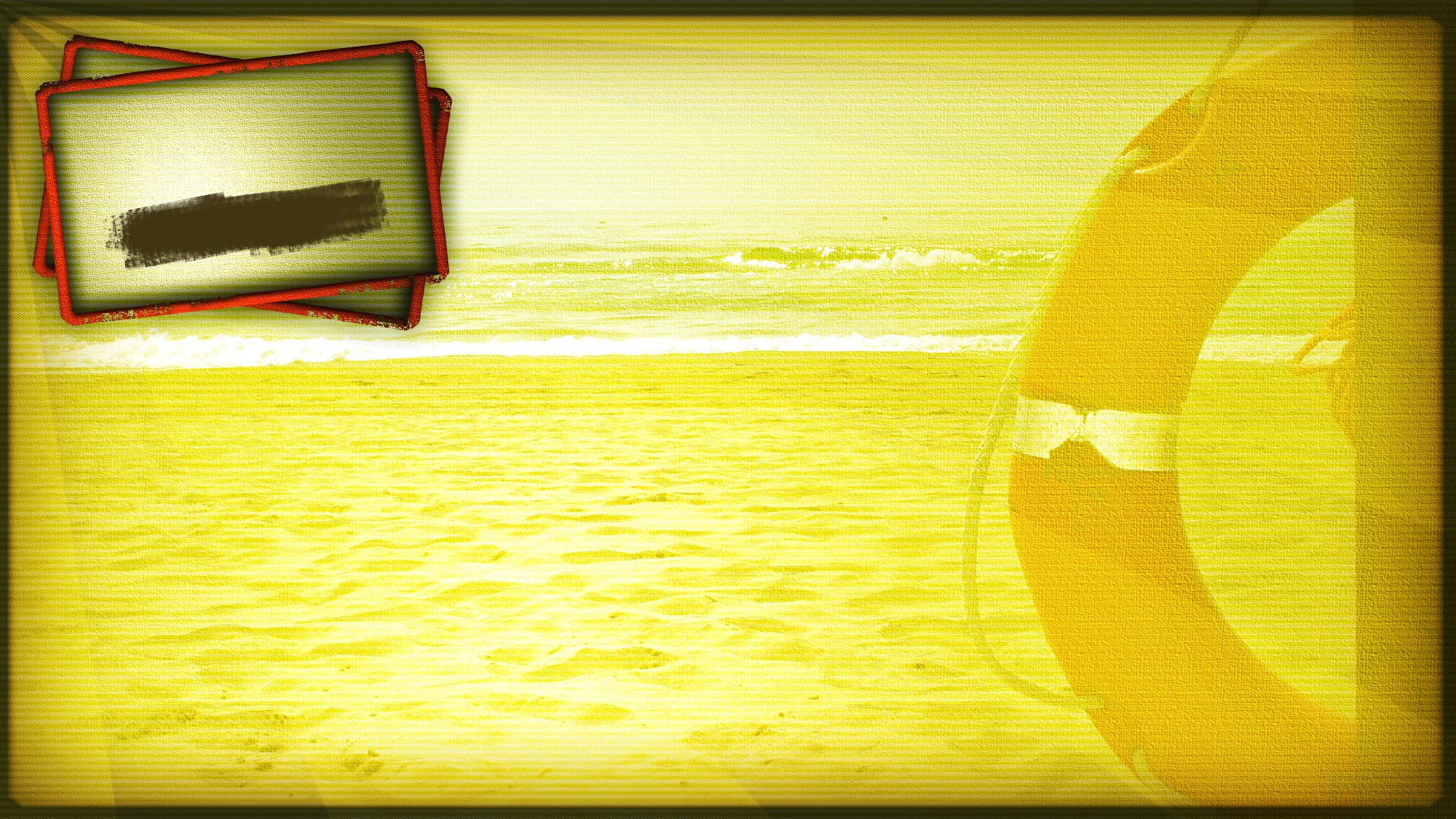 Lifeguards to the 
Rescue
Chapter 3
Remember, your part is to 
make contact with the young
person.  God’s part is to 
touch the person’s heart.
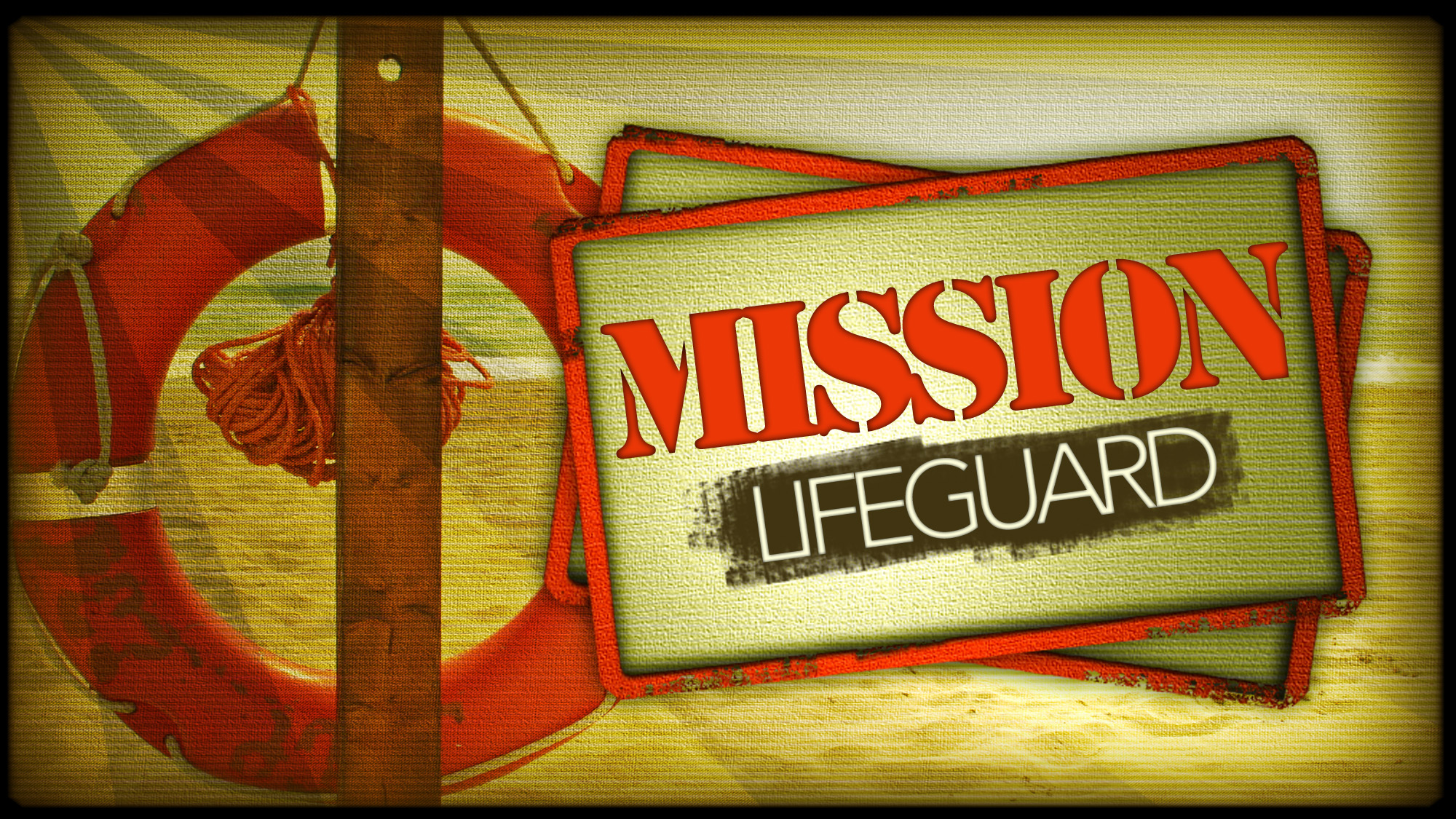